Organizational Applications in the Legal Environment(A Look at the 7 Habits of Highly Effective People)
By
John Besselman
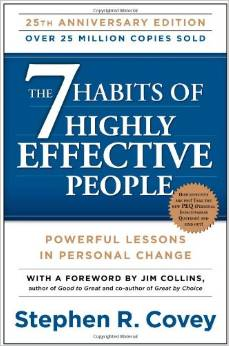 Foundational Support
Character vs. Personality Ethic (schools)
Power of the Paradigm
Habit Formation
Maturity Continuum
P/PC formula
Character vs. Personality(Schools of Thought on Leadership)
Character school of thought rests on traits and values of person.
Personality school of thought arose right after WWI and continues, to a degree, today.
Covey adopts wholly the Character School of Though (though sees the occasional utility in Personality-derived tools for short-term gain).
Dale Carnegie “How to Win Friends and Influence People” model
Personality Traits
Character
Traits
(based on principles)
Power of the Paradigm
“Seasoned Woman” vs. Young Woman drawing
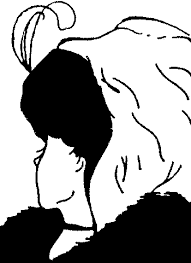 Habit Formation
Habit Creation
Maturity
Continuum
Interdependence
“We do it.”
Independence
“I do it.”
Dependence
“You do it.”
P/PC Formula
P
roduction
/
PC
Three Assets
Physical
Financial
Human
Interdependence
5
6
Public
Victory
4
Independence
3
Private
Victory
1
2
Dependence
Habit One – Be Proactive
Are we subject to our conditions?(1) Genetic  - ancestral control(2) Psychic – mental control(3) Environmental – product of our surroundings
Victor Frankl Story
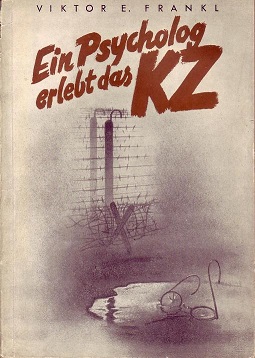 Our Input
This is the area we can control.
Stimulus
“Stuff Happens”
Response
Proactive Model(Act or be Acted Upon)
Reactive Statement		Proactive Statement
There is nothing I can do.		I have not practical 						alternative.

I can’t do that.			I won’t do that.

I have to do that.			I decided to do that.
How often do we communicate to our client (or other) in a reactive way?

Do we have to?
Personal
Arena
Circle of Concern
Circle of Influence
New Boss
Health
Pending
Legislation
Hobbies
Promotions
Relationships
Vacations
Professional
Arena
Trust Issues
with the Client
Circle of Concern
Circle of Influence
Circle of Concern
Pending
Legislation
Circle of Influence
Relationships
New Boss
Health
Hobbies
Trust Issues
with the Client
Vacations
Promotions
Proactive Steps(Expand Your Circle of Influence)
The “Haves” and the “Bes”If the problem is “out there” the thought is the problem.“Things will be better when I have a big house.”“I can be more thrifty with my expenditures.”
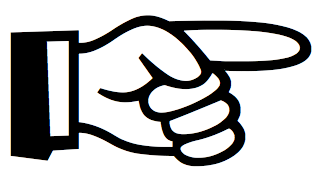 Proactive
Thought
Reactive Thought
Proactive Steps(Expand Your Circle of Influence)
The Other End of the Stick
Consequences
Mistakes	
Making and Keeping Commitments
Be a light, not a judge
Be a model, not a critic
Be part of the solution, not part of the problem
Do we “own” our mistakes and shortcomings with our clients?

How easy is this to do?
Does your client think of you as a critic?
Habit Two – Begin with the End in Mind
How do you want to be regarded by those attending your retirement (or funeral)?
All things are created twice (mentally then physically)
Mental Creation
Rescripting – Become your own creator
Do we—or our office—become the product of what others expect us to be?	Goleman, et al, called this the “ought” self
Do we mentally create the self (or office) that we think we should be?	Goleman identified as the “ideal” self
Mission Statement
Covey encourages the creation of a mission statement
Focus on what you want to be (or your office to be) and what you want to accomplish
Incorporate the principles/values upon which being and doing these things will be based
? -Centered Life
What have you centered your life on?
Spouse, work, money, social functions, self, family, pleasure, friend-enemy, etc.
? -Centered Life
Wisdom
Security
Guidance
Power
Wisdom
Principles
Security
Guidance
Power
Your Paradigm – or how you view the world.
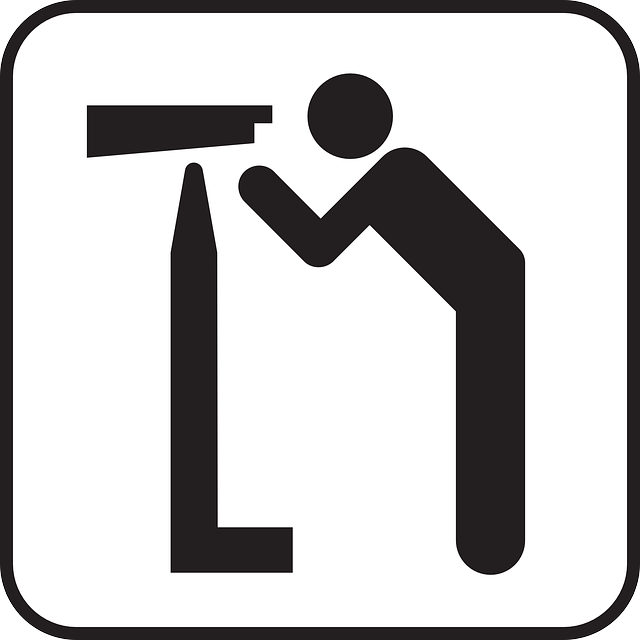 Wisdom
Principles
Security
Guidance
Power
Principles
Paradigm
Mission
Statement
Habit Three – Put First Things First
Habit One puts the actor in charge
Habit Two begins the creation (mental)
Habit Three continues the creation (physical)
This is the day-to-day, moment-to-moment doing it
Time Management
Where we spend out time tells us about our priorities
We should use our goals and priorities to schedule our time
Caution – time should be managed in week chunks instead of daily chunks to allow for variance
Urgent                                                Not Urgent
I
II
Not Important                                          Important
III
IV
Quadrant I (Crisis)
Pressing Problems
Critical Deadlines
Catastrophe
Urgent and Important
Too Much Time =
Stress and Burnout
Urgent                                                Not Urgent
I
II
Not Important                                          Important
III
IV
Quadrant IV (Trivia)
Busy work
Some mail
Some phone calls
Pleasant Activities
Not Urgent and Not Important
Too Much Time =
Irresponsible Management
Urgent                                                Not Urgent
I
II
Not Important                                          Important
III
IV
Quadrant III (Interruptions)
Some mail
Some phone calls
Some meetings

Some reports
Not Urgent but Important
Too Much Time =
Short Term Focus
Urgent                                                Not Urgent
I
II
Not Important                                          Important
III
IV
Quadrant II (Prevention)
PC Activities
Relationship Building
Planning
Recreation
Not Urgent
but Important
Quad II Activities
Covey states this is where our mission statement has the greatest impact
Do not be “problem-minded” but rather, “opportunity-minded”
Learn to say “No” – move all available time into Quadrant II activities

Quadrant II activities are planned
Planning Quad II Activities
Plan for a “people” dimension
Effective vs. Efficient – our relationships with persons are gauged by effectiveness, not efficiency
Plans require flexibility
Schedule tool is a servant, not a master
Getting Started
(1) Identify your roles (spouse, parent, partner, lawyer, leader, supporter, etc.)
(2) Choose Goals for the Roles (at least some of these goals should reflect Quad II activities)
(3) Schedule
(4) Daily Adapting
What can you do in the next 15 minutes?
Delegation Authority
Delegate to time or delegate to people
Core of interdependence is to delegate to people
Type of Delegation
Gofer delegation – in which the delegator dictates and manages every step in the process
Stewardship delegation – greater investment in time that will yield much greater outcome
Stewardship Delegation
Desired Results - focus on what is to be done (and when); not how it us to be done
Guidelines - set broad boundaries of areas of operation but not so narrow that it becomes gofer delegation
Resources - identify those that are available
Accountability - explain the standards of performance
Consequences - success or failure will lead to what result
Private Victories
Begin With the End in Mind
Put First Things First
Be Proactive
Public Victory
Success with ourselves (or within our own organizations) before we can have lasting successes with others
Mastery over ourselves (Habits 1, 2 and 3) leads to independence
Public victories lead to interdependence
Emotional Bank Accounts
Relating with other persons requires that we have some common ground to exchange with them, or emotional bank accounts
One spends out of his or her account by being discourteous, dishonest, distrustful, cutting people off, ignoring people, arbitrary actions, betraying trust, or threatening
Bankrupt Account
Lack of trust leaves an organization that is filled with measured words
Tension is high
MFRs are plentiful
Politicking
Flexibility is gone
Goleman and Co. would call this a dissonant organization (Primal Leadership)
Trust
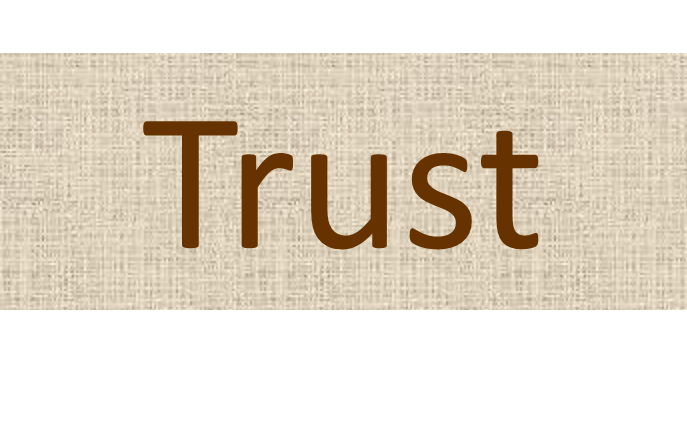 1) Understand the person
6) Apologize Sincerely and Immediately
2) Little Things Count
5) Demonstrate Personal Integrity
3) Keeping Promises
4) Clarify Expectations
Habit Four – Think Win-Win
Based on work of Getting to Yesby Roger Fisher and William Ury
Many people/organizations see world through a competition paradigm
Employees do what gets counted
6 Possible Outcomes
Win-Win: mutually beneficial
Win-Lose: only one party gets what they want
Lose-Win: capitulation (think Neville Chamberlain)
Lose-Lose: revenge driven
Win: winning party does not care what others want
Win-Win or No Deal: mutually beneficial or we seek elsewhere
Character
Win-Win
Agreements
Relationships
Integrity
Maturity
Abundance                  Mentality
Stewardship Delegation
Win-Win Agreements
Desired results
Guidelines specified about how those results are to be obtained
Resources used to accomplish the results
Accountability for action
Consequences of the evaluation of performance (good or bad)
Focus on Results
Precursors to Win-Win(in the organizational setting)
Trust
Abundance Mentality
Organizational Rewards Win-Win
Visible Rewards
Commitment from the Entire Organization – training, planning, communications, etc.
Abundance Mentality
There is enough for everybody
As opposed to the Scarcity Mentality
Share credit, power and profit
Does your worth come from comparative value?
Those involved in Abundance Mentality are excellent teammates
Relational Trust
High Emotional Bank Account needed
Respect is a natural bi-product
Differences can be effectively communicated
This can lead to a greater number of alternatives for solutions (Win-Win)
Habit Five – Seek First to Understand, Then to be Understood
This habit requires diagnosis (to understand)
Diagnosis requires effective listening
We spend years learning how to read, write and speak, but not how to listen
“Intent to reply” is how most of us listen (formulating a response while the other person is speaking)
This is listening through our own paradigm
“Empathic Listening”
Listening with the intent to understand
Professionals need to understand the needs, concerns and situation before recommending a course of action…this requires empathic listening
4 levels of competencies
4 Level of Competency
Mimic Content
Rephrase the Content
Reflect the Feeling
Rephrase the Content & Reflect the Feeling
Paradigm Check Point
Pre-existing prejudices (young woman vs. old woman in picture)
I’m spouse-centric while you are work-centric
I am of the Scarce Mentality and you are of the Abundance Mentality
I am Right Brain holistic while you are Left Brain analytical
Habit Six – Synergize
Synergy = the whole is greater than the parts, or the real definition of a team
Trust is an indispensable element
Diversity of viewpoint is an indispensable element
Competition Paradigm
Too many adopt the win-lose outlook

Can you identify internal competitions in your agency?

Are you ever in competition with your client?
Reversion to the Norm
Restraining Forces and Driving Forces
Bureaucracies generate powerful Restraining Forces
Individuals and small groups can generate Driving Forces
Trust Issues
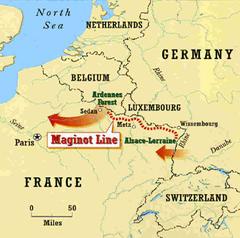 Low Trust Environment is a defensive environment
CYA, MFR, email follow-ups and stilted conversations
Communication is curtailed
From “Speed of Trust”
“When leaders fundamentally don’t believe people can be trusted, they create a system and structures that reflect that belief, such as hierarchy, multiple layers of management, and cumbersome processes.”

-Stephen M.R. Covey-
Driving Forces
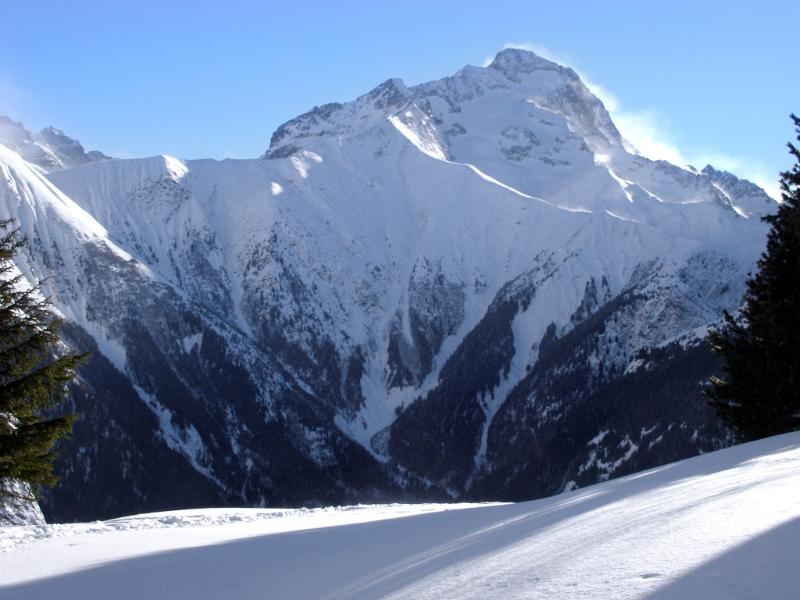 Personal Initiative
Inspiration
From the Top
Book We Just Read
Friends Are Going to Help
Boss Said To Do It
Restraining Forces
Q.  Where does your office sit?

Q.  What role does it play in overcoming the obstacle?
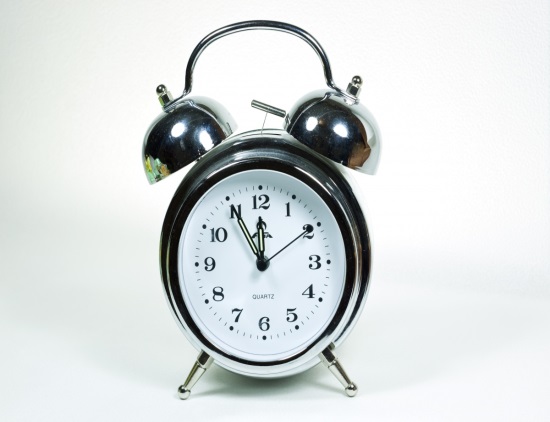 “We’ve never done that before.”
“Who said?”
“The Directive is interpreted to prohibit…”
“We don’t do it that way”
The “agency” Death
Over time, Restraining Forces win out
Increase Driving Force or reduce Restraining Force
Synergy works to reduce Restraining Force
Diversify
Value differences in the environment
No team made up of just punters
Every NFL team has a punter
Every NFL team has a place kicker
Some NFL teams have a kick-off kicker
Why?
Habit 7 – Sharpening the Saw
Four Dimensions of Renewal
Physical
Nutrition
&
Exercise
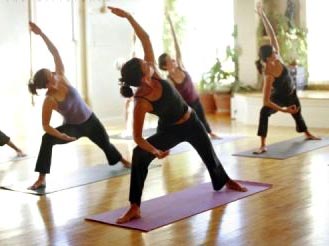 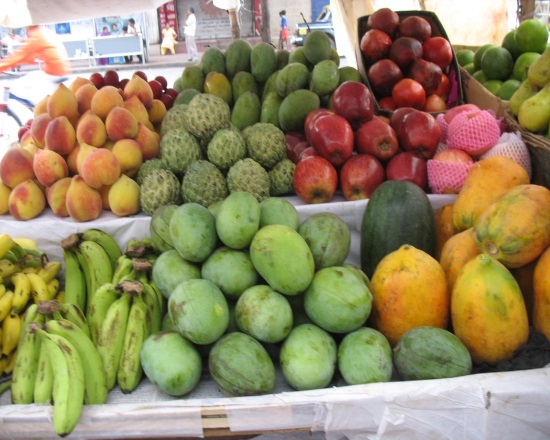 Spiritual
Mental
Quad II
Activity
Social/Emotional
Four Dimensions of Renewal
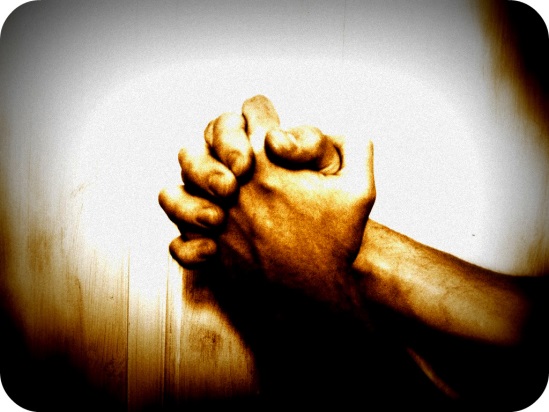 Physical
Habit Two: Begin with the End in Mind
Serving others leads to centered-existence
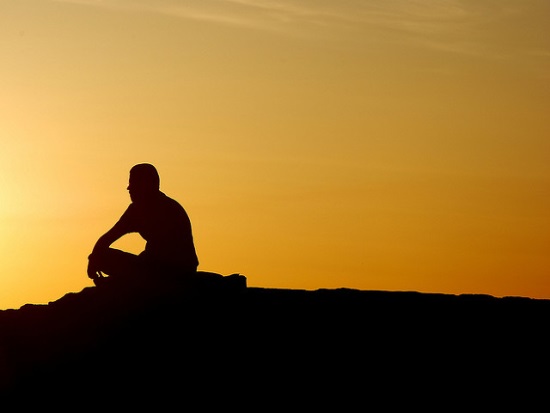 Spiritual
Mental
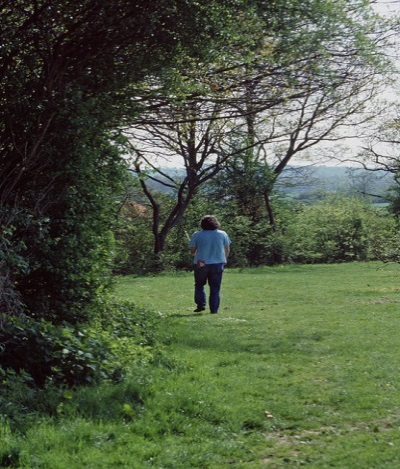 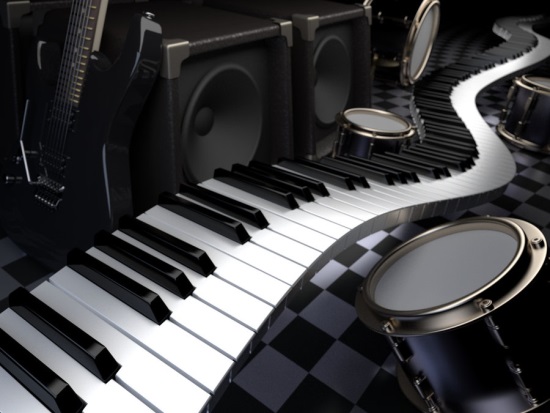 Social/Emotional
Four Dimensions of Renewal
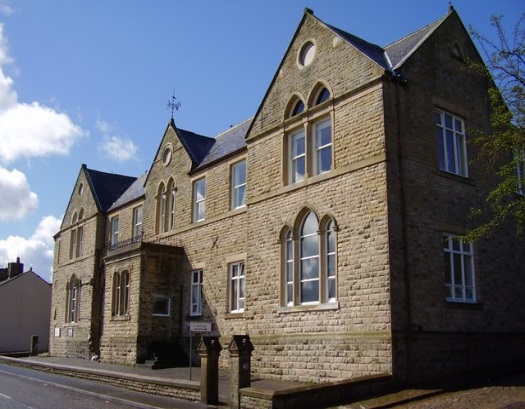 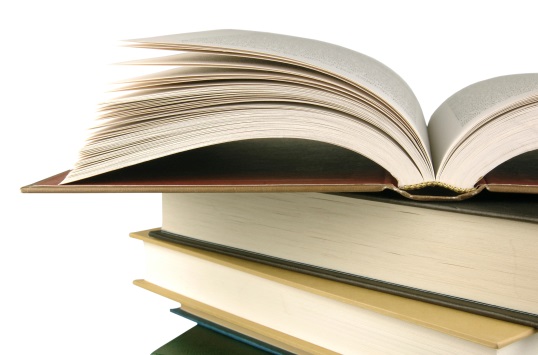 Physical
Challenge your mind!
Spiritual
Mental
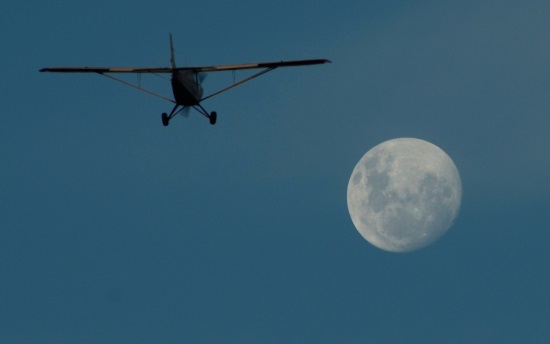 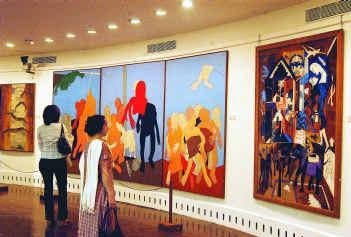 Social/Emotional
Four Dimensions of Renewal
1 Hour a Day
Physical
Emotional
Domain
Intellectual
Domain
Spiritual
Mental
Social/Emotional
Four Dimensions of Renewal
Physical
Spiritual
Mental
Social/Emotional
Four Dimensions of Renewal
Habits 4, 5 and 6 Are Emotional-centric
Physical
Habit 4: Think Win-Win
Our social and emotional renewal comes from living our values every day.
Habit 5: Seek First to Understand
Spiritual
Mental
Habit 6: Synergize
Social/Emotional
Organizational Renewal
Physical renewal is typically financial but can also include employee wellness programs
Spiritual renewal can include re-inspiration of the employee to engage the agency mission
Mental renewal is the opportunity to take on news challenges and training
Social-emotional renewal is dependent on the employees’ sense of justice
Concluding Thoughts